CS 111: Introduction to Computer Science
Dr. Steve Richardson
Who is Dr. Richardson?
Brazil South Mission RM
BS in CS/Linguistics/Portuguese – BYU
MA in Linguistics/CS – BYU
PhD in CS/Computational Linguistics emphasis – CUNY (while at IBM and Microsoft)
Worked on BYU Machine Translation (MT) project as undergrad & grad for 5 years
IBM: 11 years, incl. 5 years at TJ Watson Research Center in NLP group – parsers, grammar checkers, and MT
Microsoft Research: 17 years – parsers, first Word grammar checkers, partner researcher & manager of MT group that created the Microsoft Translator
Brazil São Paulo South Mission President: 3 yrs
Teaching UVU institute class for RM’s for the past 10+ years
Manager of Translation Systems and MT at Church: 10 years
President of Association for MT in the Americas (AMTA): 4 years
Involved with Machine Translation for 48 years - it is my passion!
Joined BYU CS Department in Nov. 2021 to help students and focus on MT Research
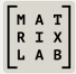 MATRIX LabMAchine Translation Research and Interlingual eXperimentation
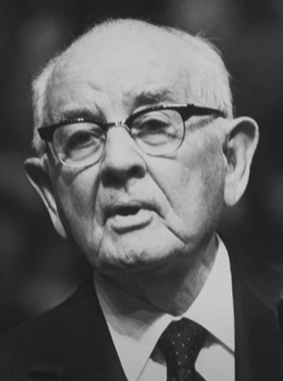 “I believe that the Lord is anxious to put into our hands inventions of which we laymen have hardly had a glimpse… We look forward to developments in your computer-assisted translation projects <at BYU>…”  - President Spencer W. Kimball (BYU Second Century Address, 1975)
We work on cool Machine Translation (MT) research projects, such as:
Massively Multilingual MT - translate between any two of 100’s of languages with one neural model
Speech to Speech MT – enable real-time interpretation, automatic video dubbing, etc.
Multimodal MT – use images to provide visual context to translate ambiguous language
Low-Resource MT – translate underserved languages that have minimal training data
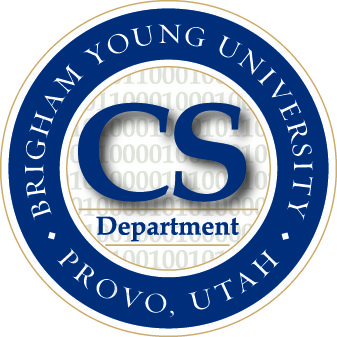 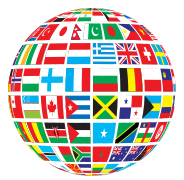 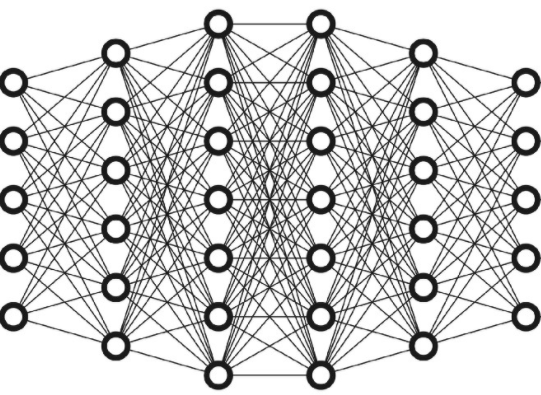 Hola
Bonjour
你好
Hello
Machine
Translation
Computer 
Science
Language
Translation
Who is Dr. Richardson?
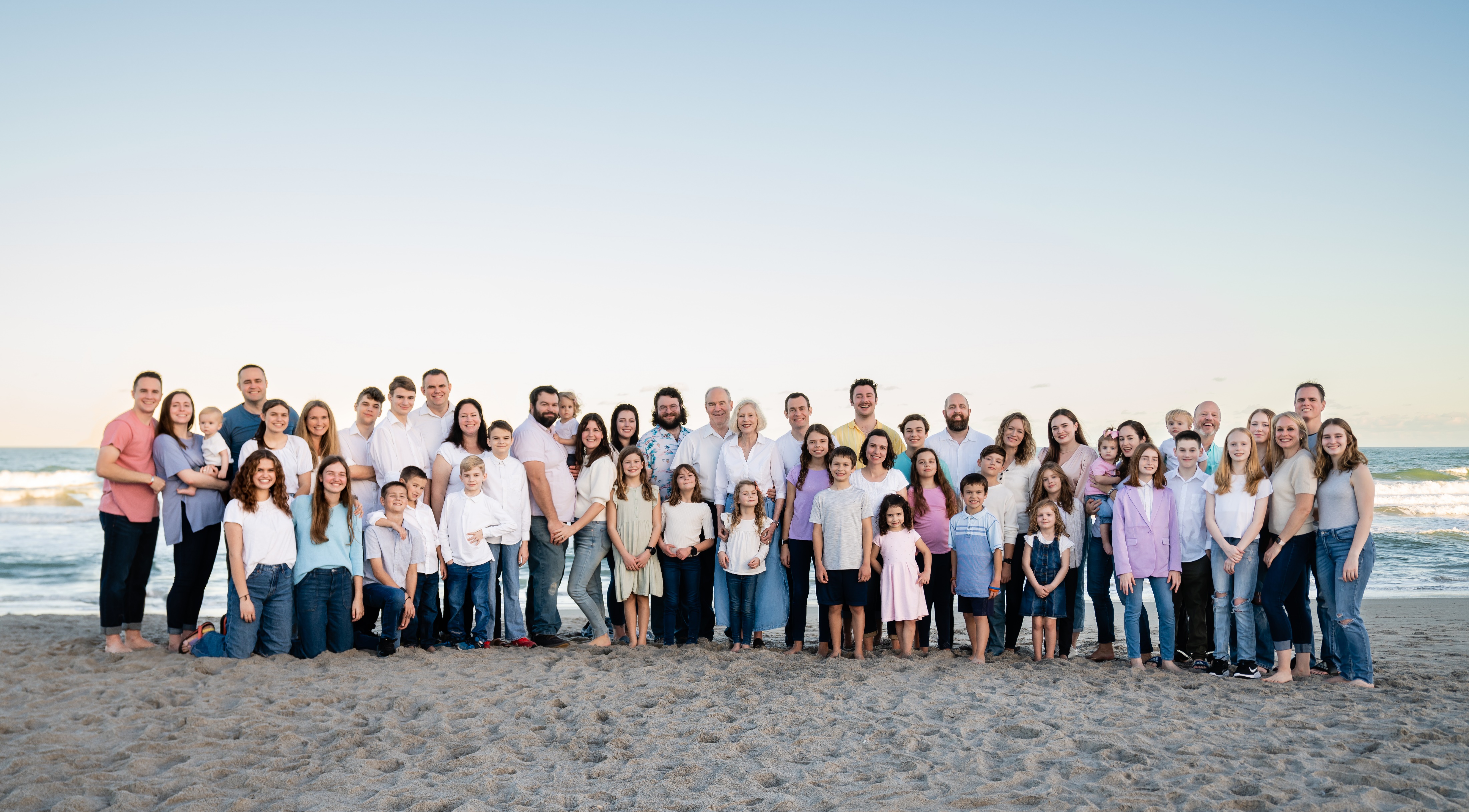 Hobbies: Racquetball (I have my own court!), Biking, Jeeping
Family: 12 Children, 32 Grandchildren
Church: Stake Patriarch, Temple Sealer
Contacting Dr. Richardson
Office – 3372 TMCB – feel free to drop in anytime I’m there.
E-mail – srichardson@byu.edu – This is the best way to reach me.
I'm on the class Discord
Office Hours  
3:00-4:00 Mon
10:00-11:00 Tues
3:00-4:30 Wed
How will we incorporate spiritual principles into this class?
We will start class with prayer and occasional spiritual thoughts
I have emailed you all these links to sign-up sheets:
Section 002, 9:00am sign-up sheet
Section 003, 2:00pm sign-up sheet
This is optional, of course, but please sign up if you are willing!
You are encouraged to pray when you need help and understanding
We will have brief discussions about devotionals
I am completely open to discuss any gospel questions you may have 
I hope you will come to see computer science and other technologies as God-given tools to build the kingdom and spread the gospel

I am also happy to talk with you about any other topics you may want to discuss, e.g., careers, coming to BYU for the 1st time, transition home after a mission, and anything else!
Questions?